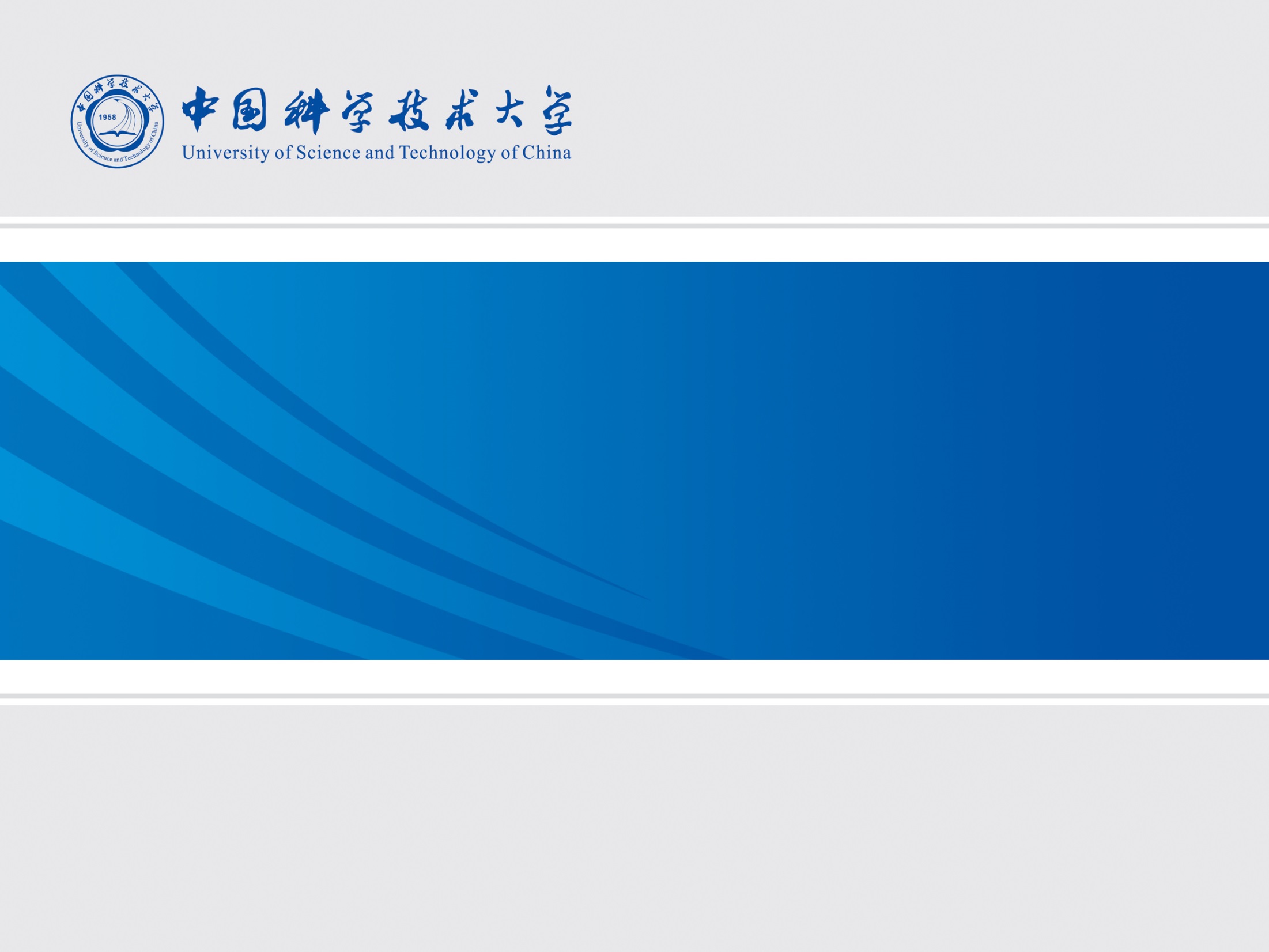 1
Data set
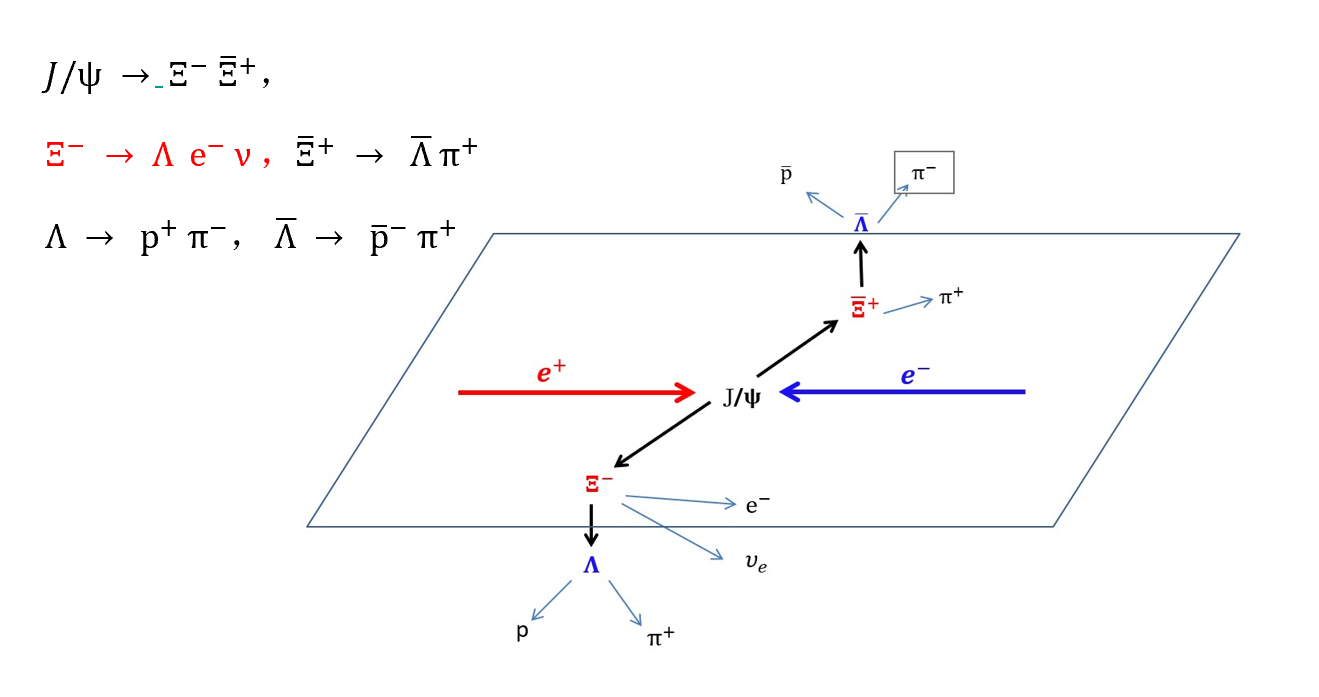 2
Event selection
3
[Speaker Notes: I did]
Event selection
4
[Speaker Notes: I did]
Background analysis
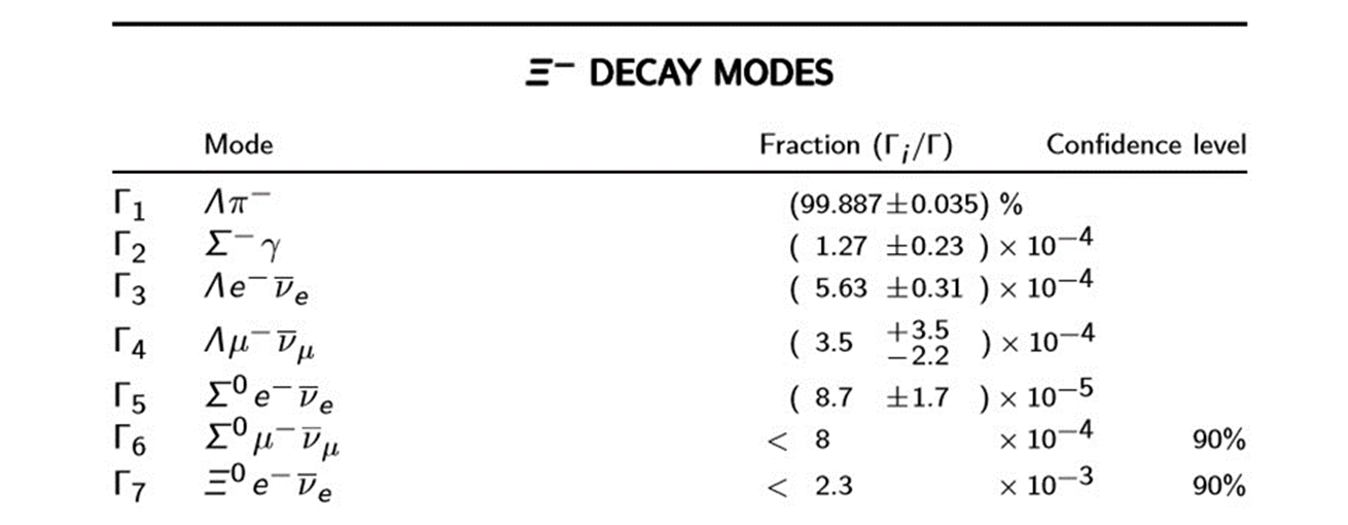 5
Background analysis
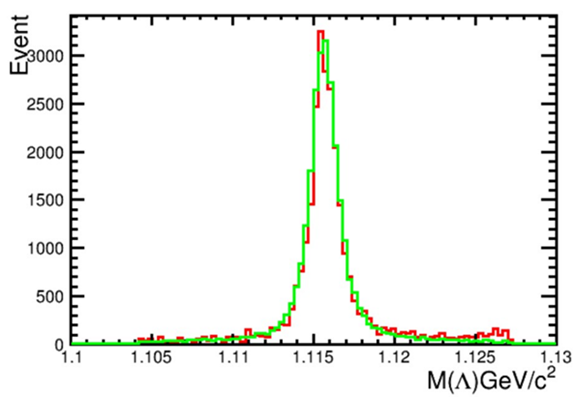 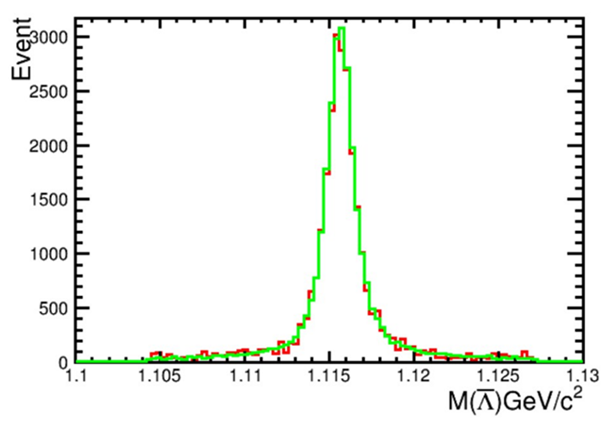 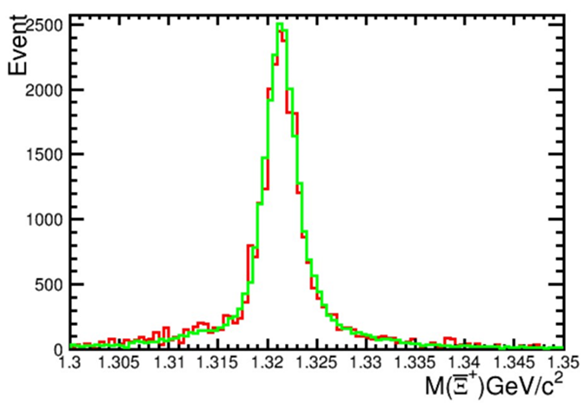 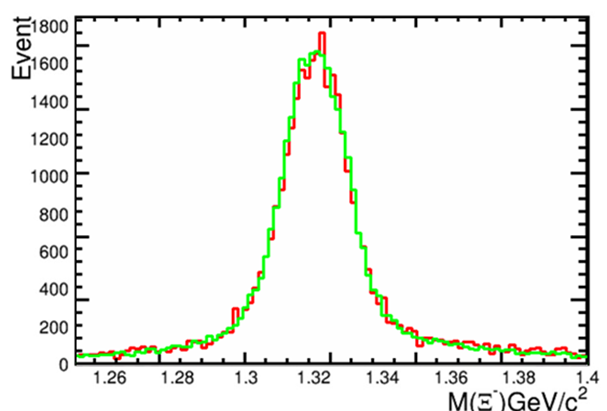 6
Background analysis
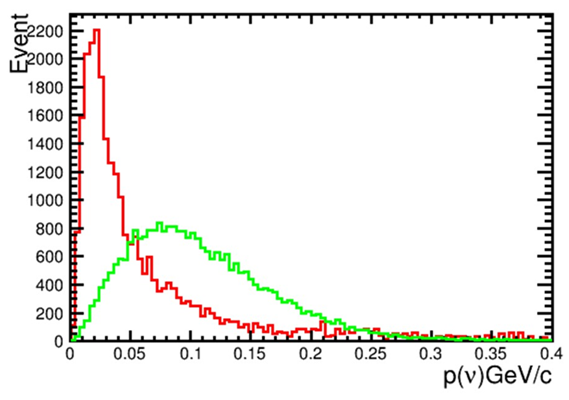 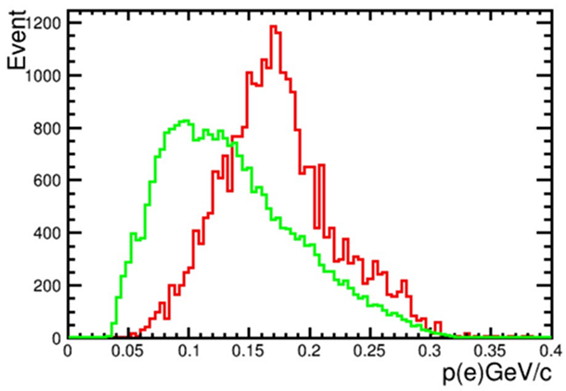 The momentum cut of neutrino should be higher than 0.05
7
Background analysis
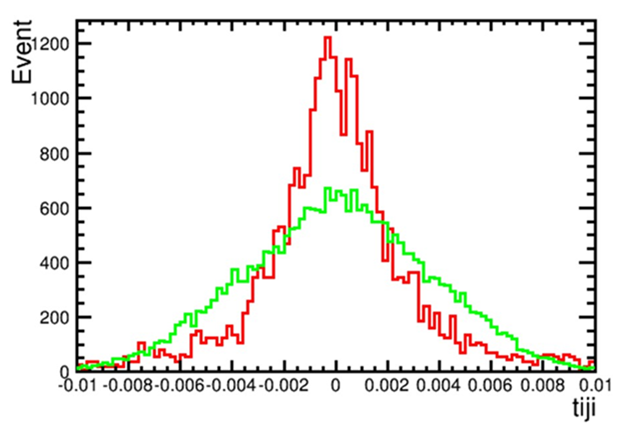 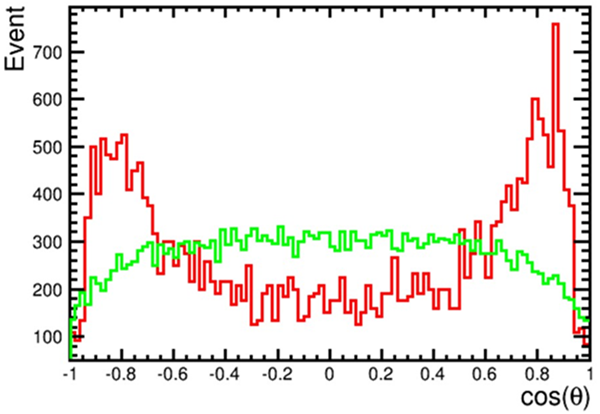 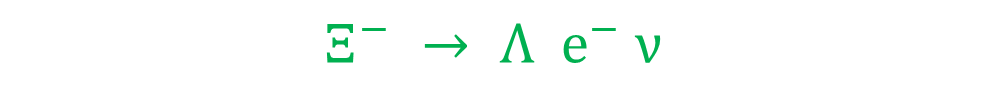 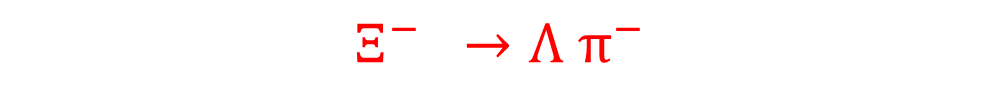 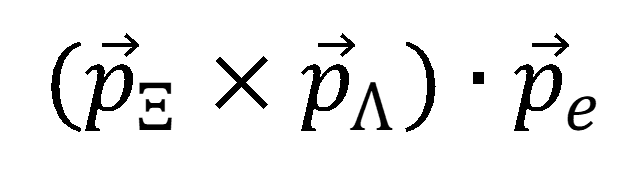 Here is the costheta of recoiling pion. We prefer the modulus of costheta is smaller than 0.7
8
Background analysis
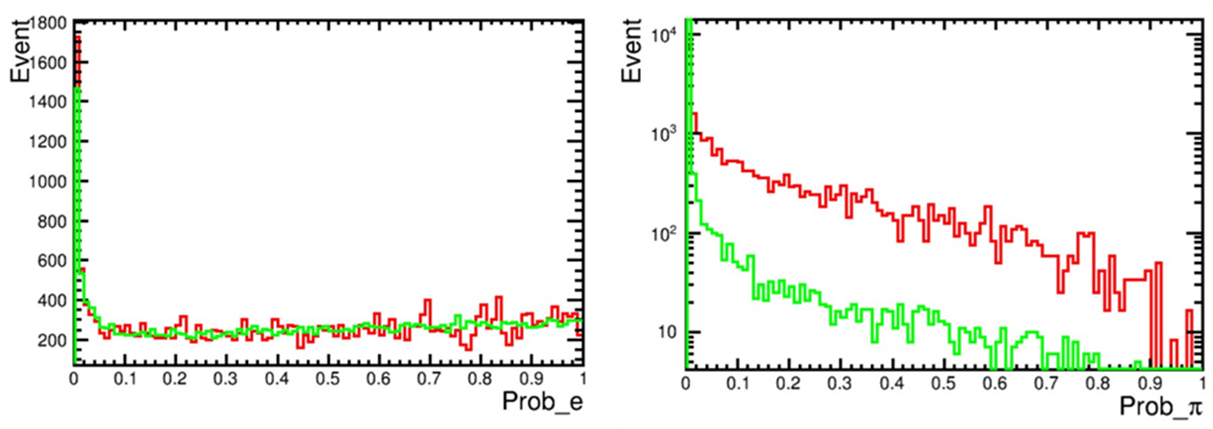 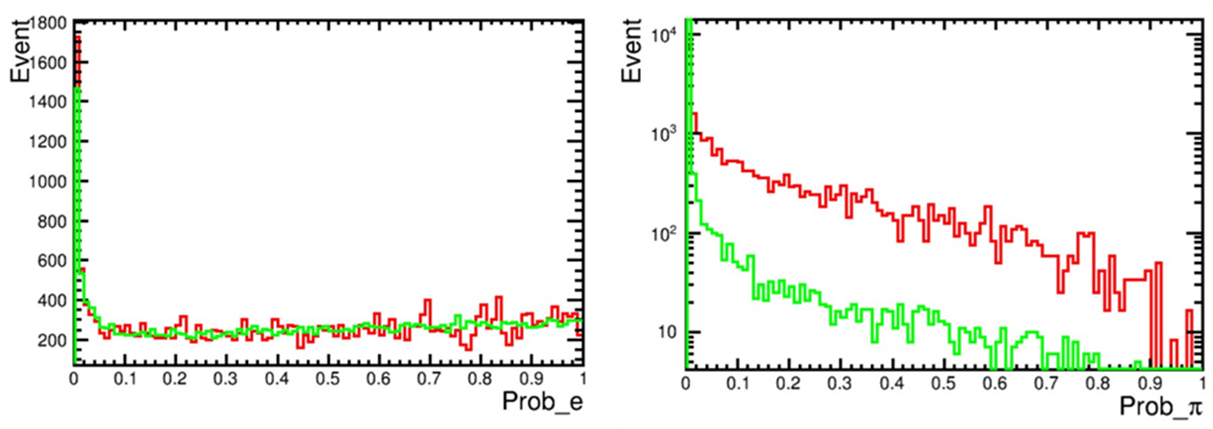 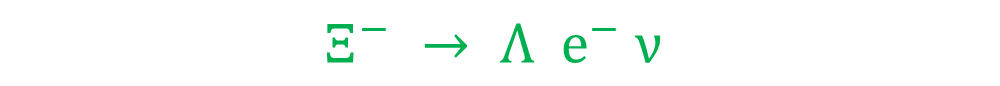 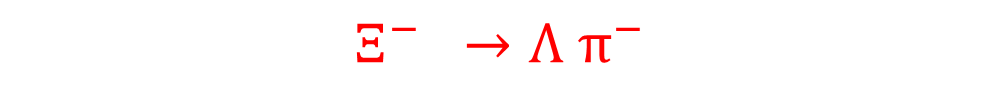 Probability of pion should be smaller than 0.05
9
Data sample
4.1 billion jpsi data ,
4.1 billion jpsi inclusive mc data 
2 million signal mc data.
10
Apply selection to data
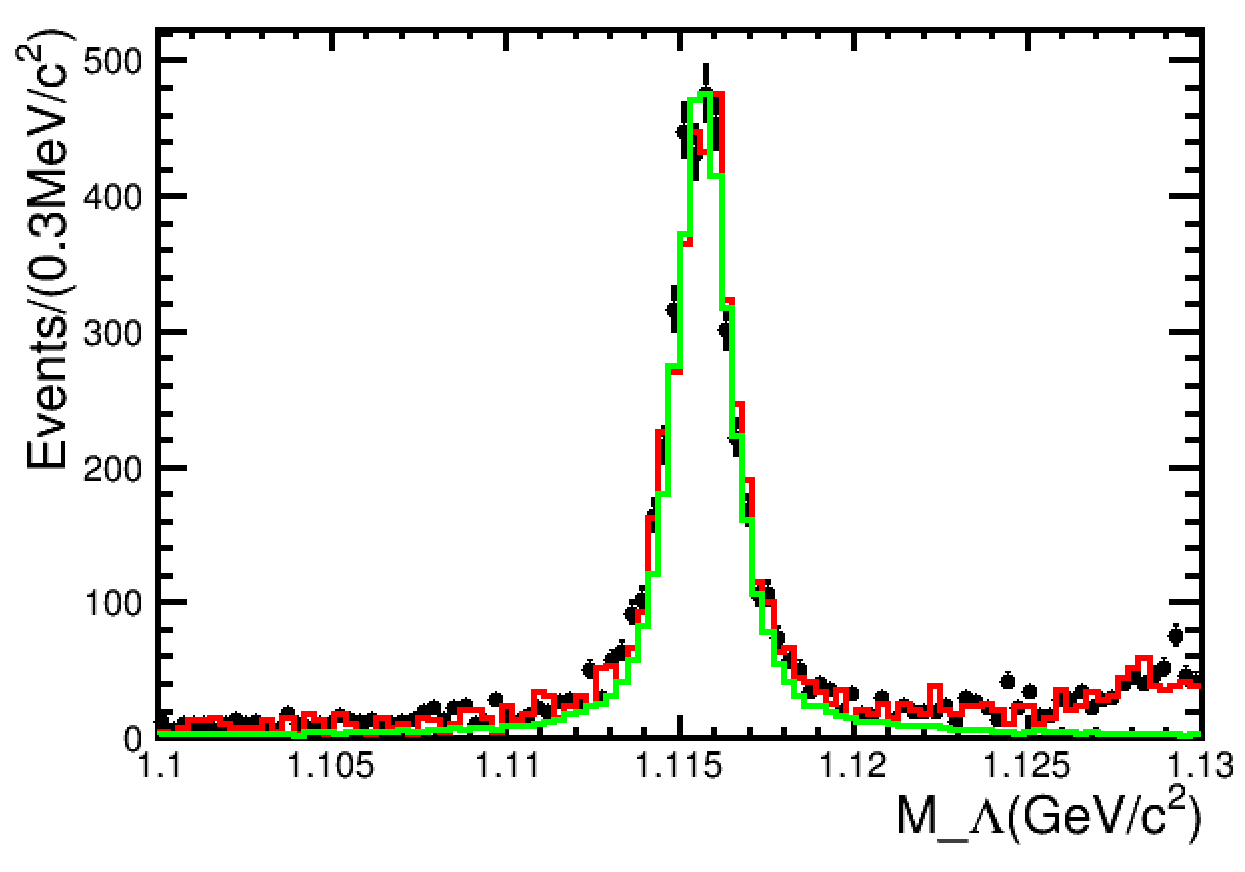 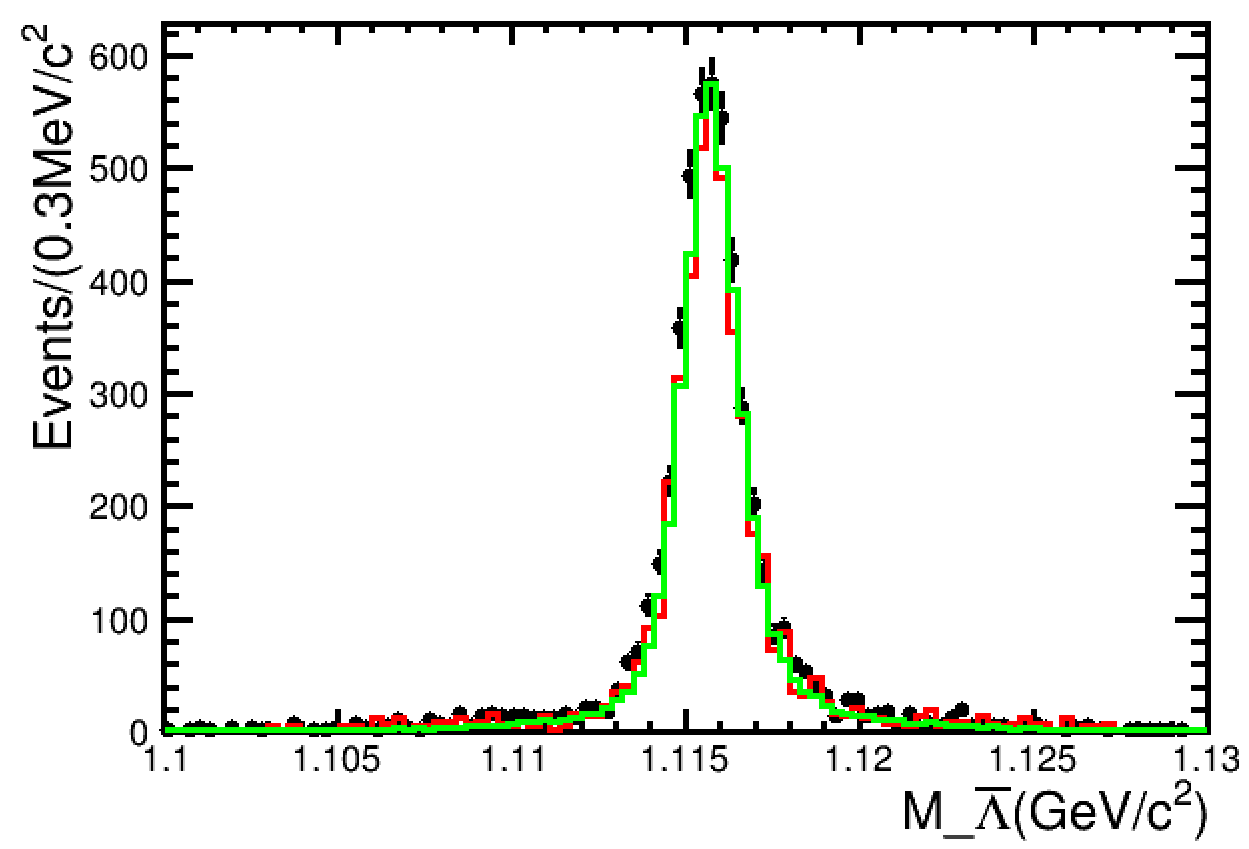 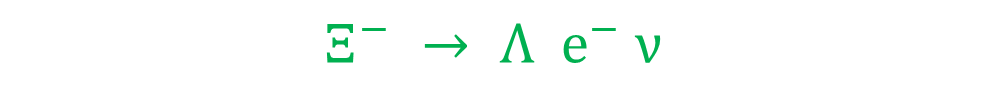 Inclusive MC

Jpsi data
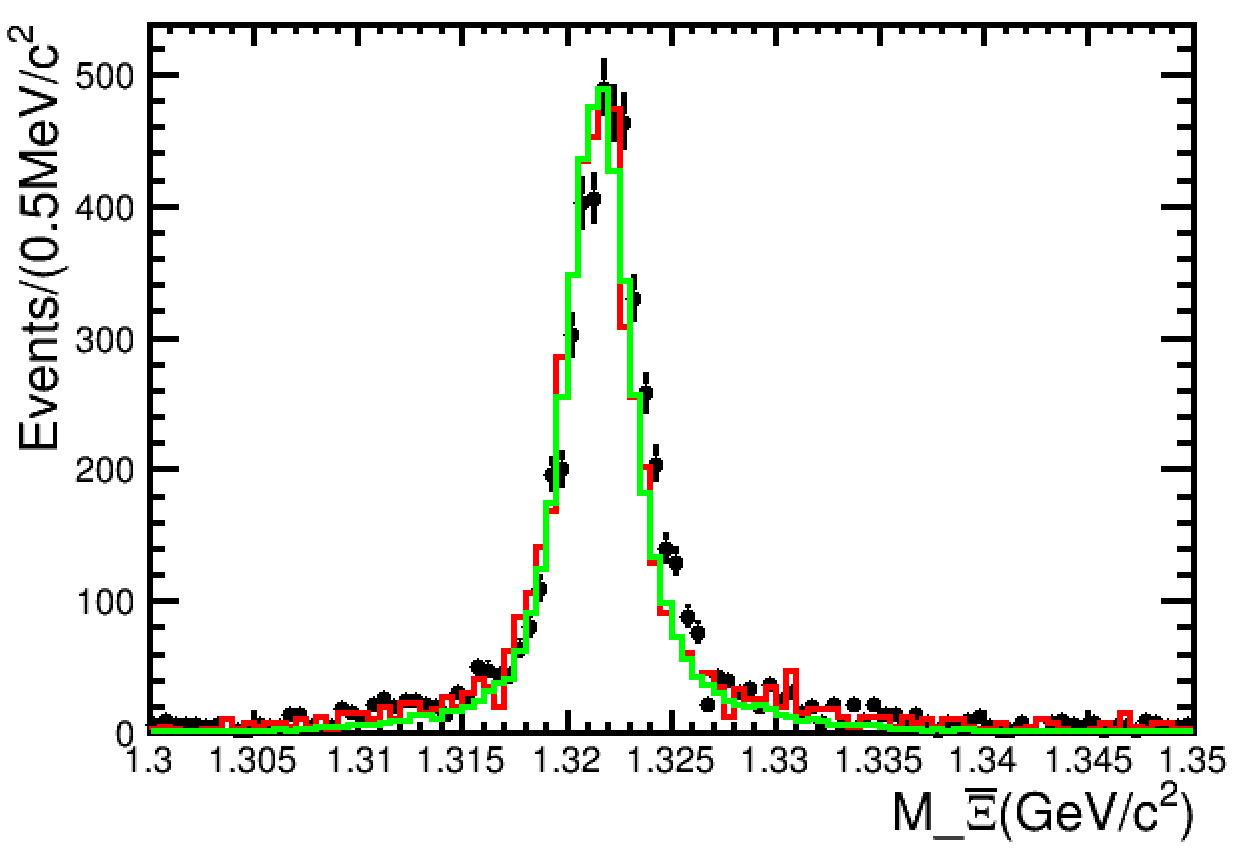 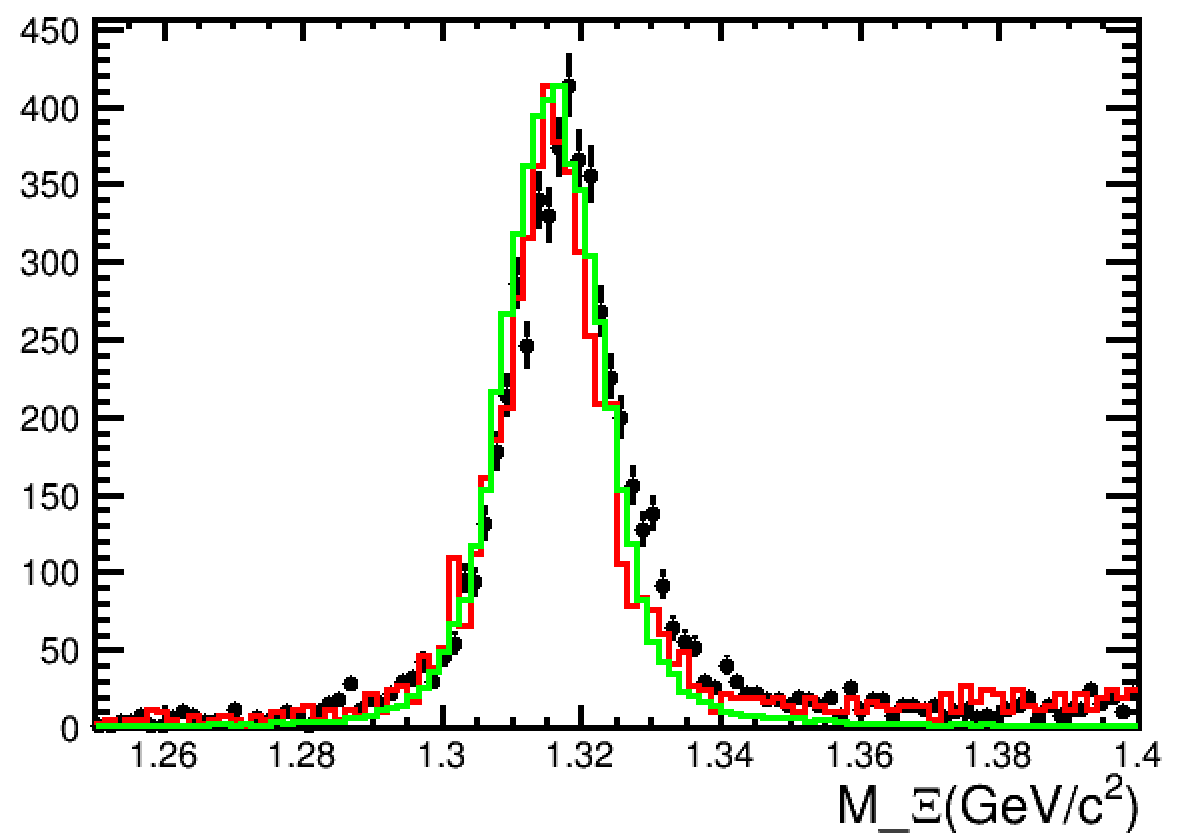 11
Apply selection to data
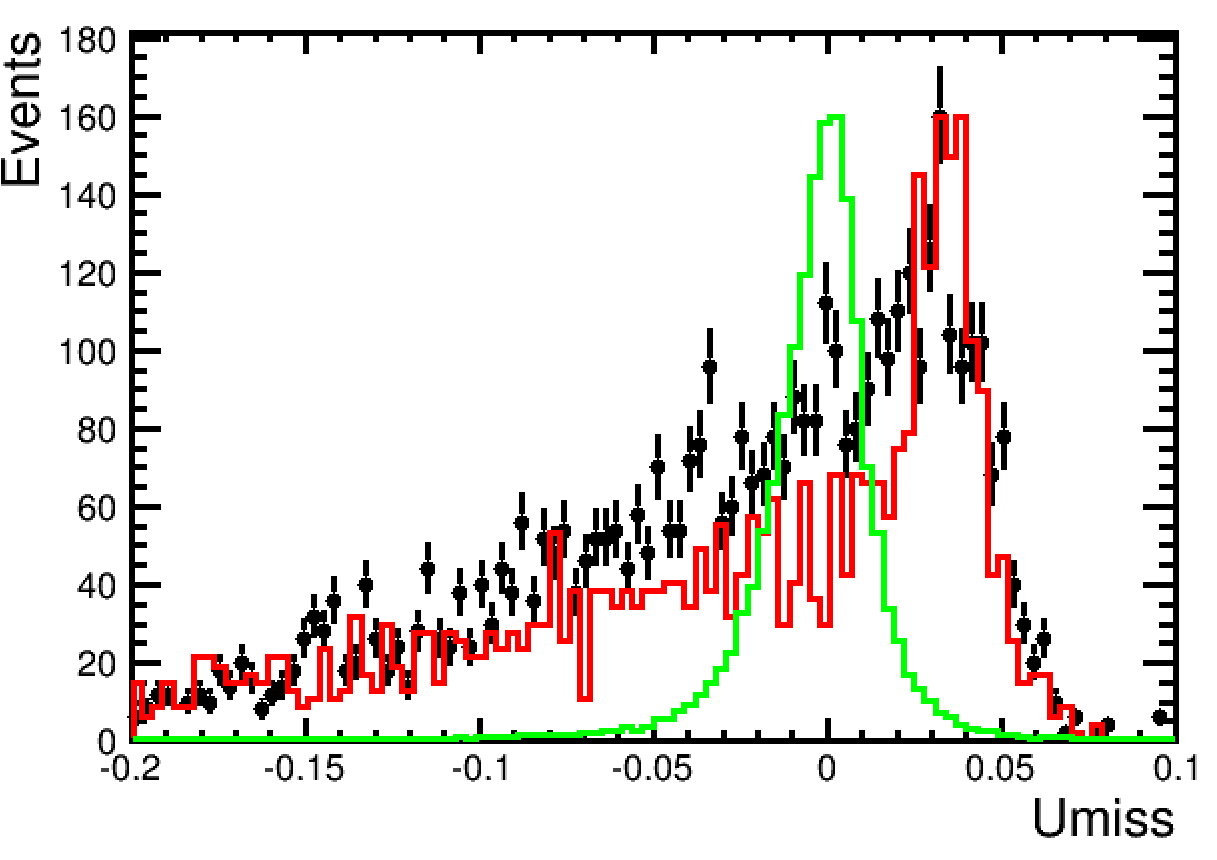 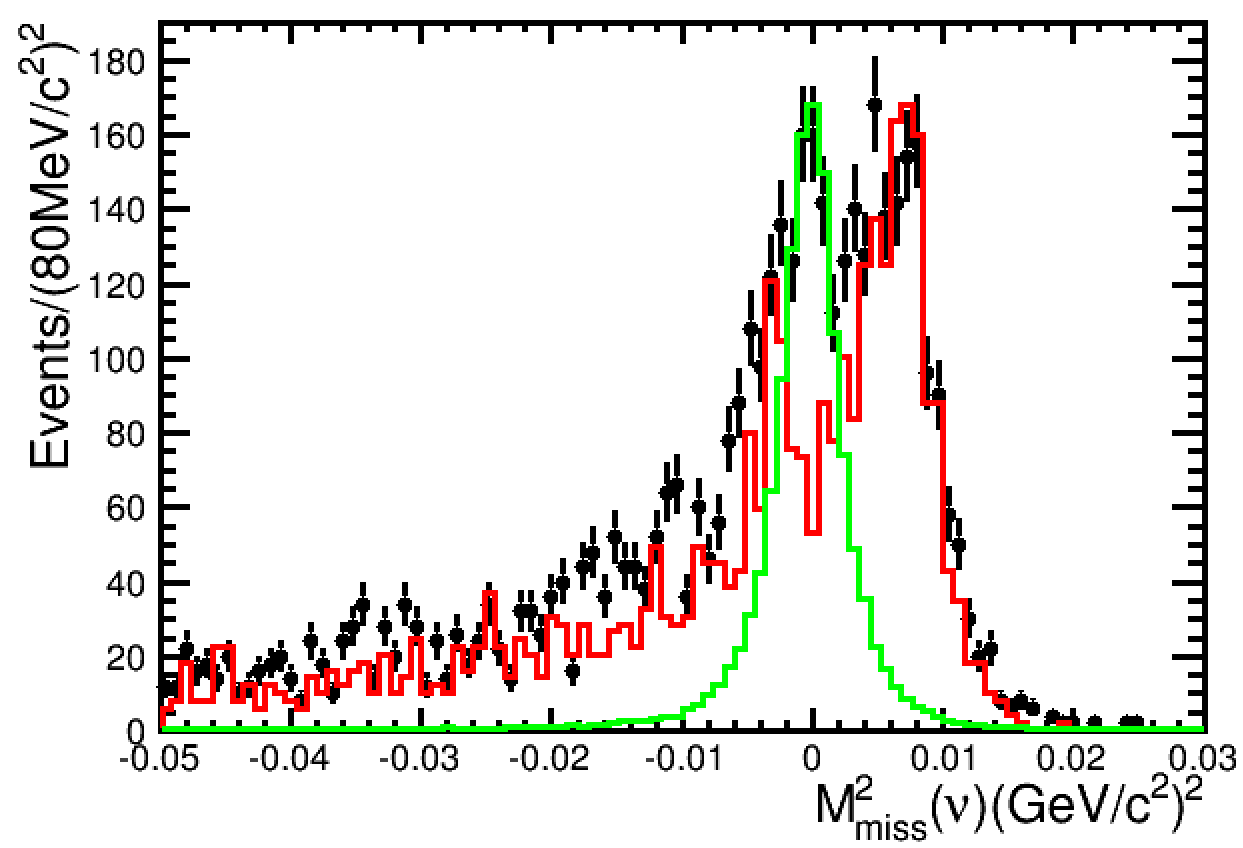 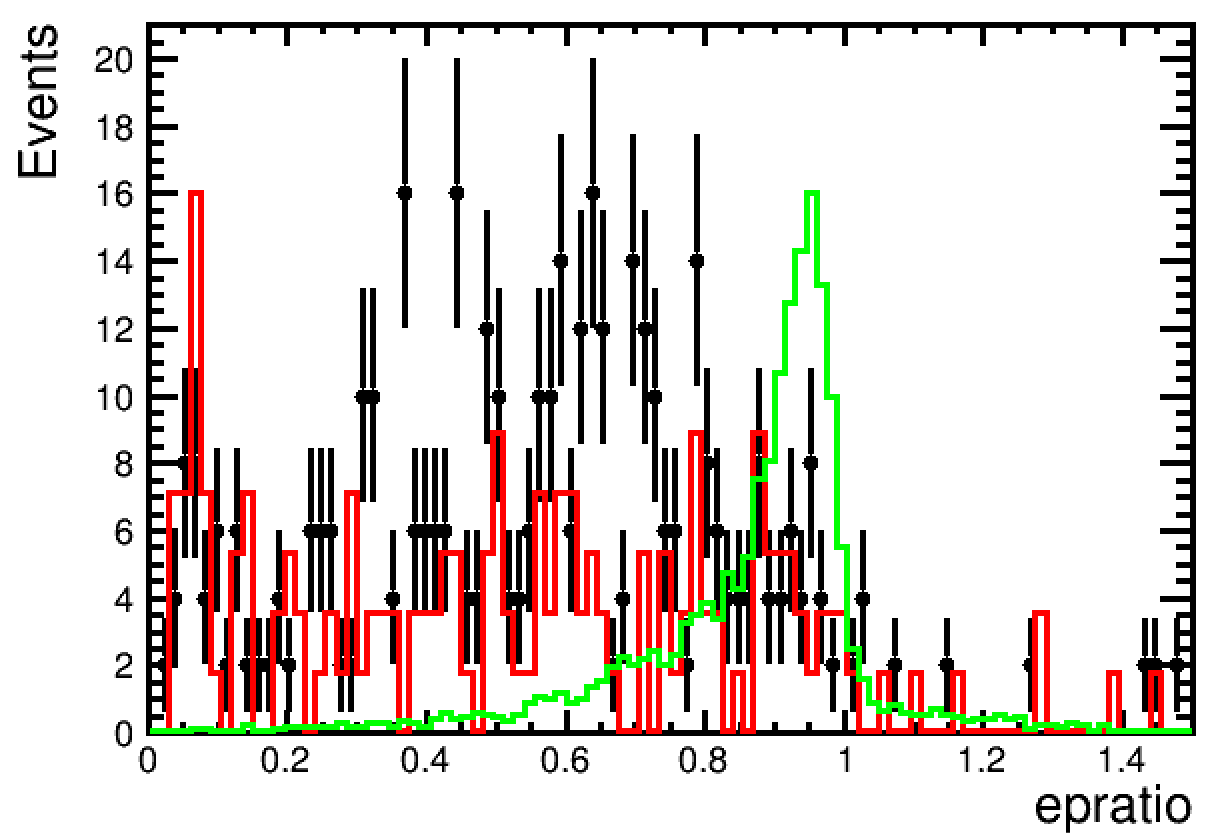 12
Topology information of inclusive mc data
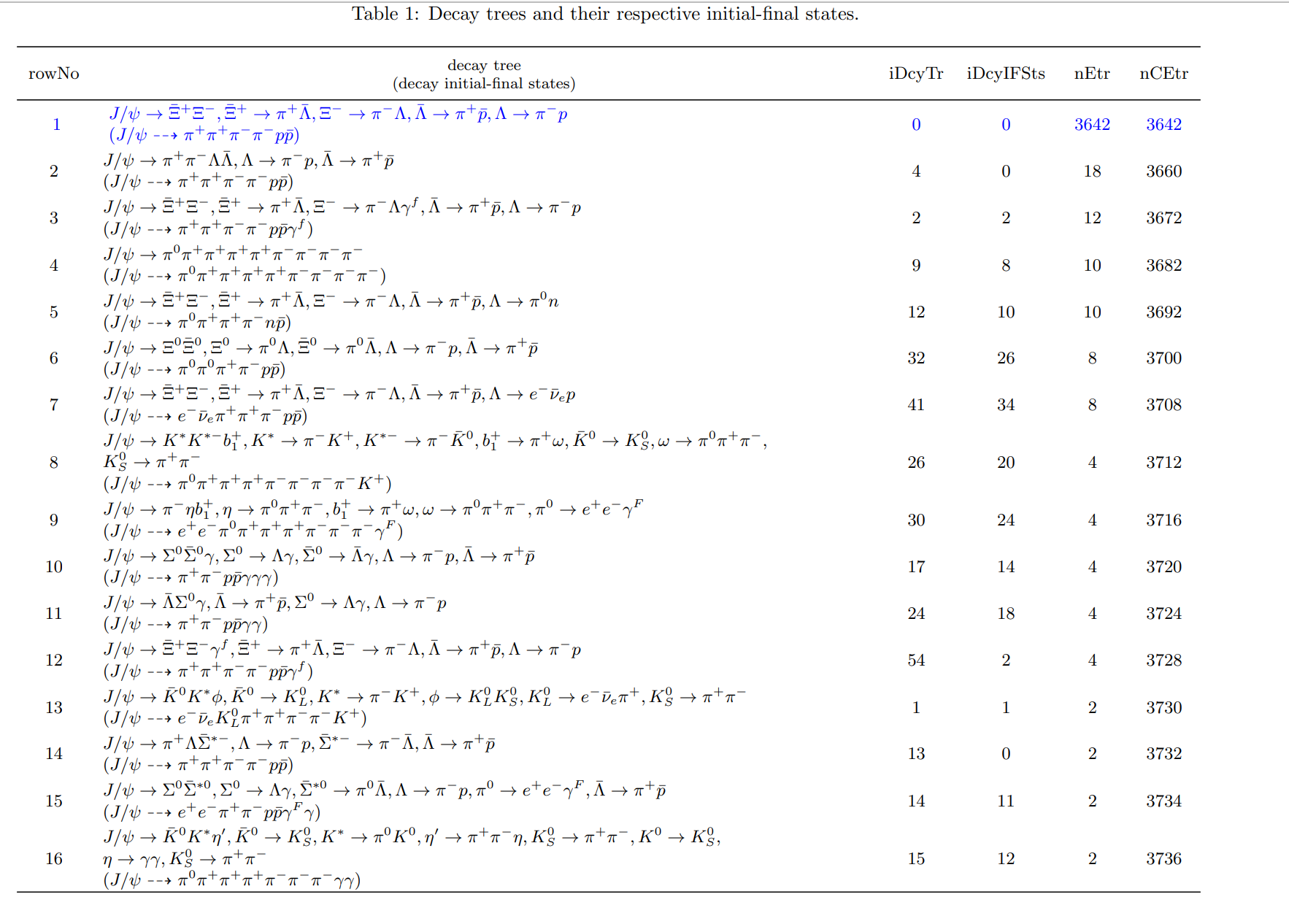 13